Nasal- consonant -vowel  syllables
Luganda has nasals; M, N h. Nasals are sometimes combined with consonants and vowels to make  syllables.
Nasal ‘M ‘is only combined with bilabial  consonant b and p. Nasal N is combined with consonants k,t,d,g.s.j,v, f, z.
Nasal h is never combined with any other consonant.
When you combine a nasal with another consonant and vowel you get a syllable. Letters l, r, h are never combined with any nasal.
Mpa      Mpe     Mpi       Mpo     Mpu
Mba      Mbe     Mbi       Mbo    Mbu
Nsa       Nse       Nsi        nso        nsu
Nka       Nke       nki        Nko       Nku
Nta       Nte        Nti        Nto       Ntu
Nga       Nge      Ngi         ngo       ngu
Nca        Nce     nci         nco        ncu
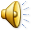 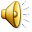 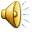 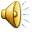 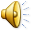 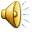 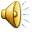 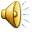 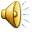 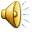 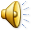 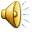 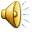 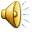 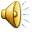 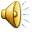 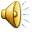 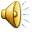 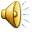 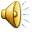 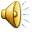 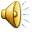 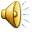 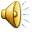 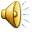 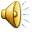 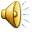 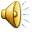 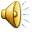 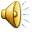 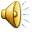 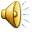 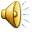 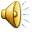 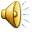 Nasal- consonant- vowel syllables cont’d
Nva     nve      nvi        nvo       nvu
Nfa      nfe       nfi        nfo       nfu
Nda     nde     ndi        ndo      ndu
Nza       nze      nzi       nzo       nzu
Nja        nje      nji       njo        nju
                                            
                                                                          © Margaret Nankinga
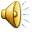 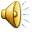 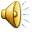 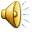 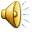 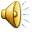 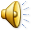 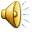 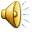 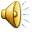 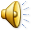 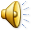 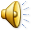 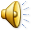 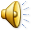 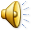 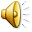 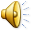 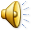 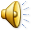 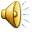 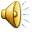 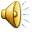 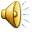 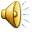